Wednesday 13th JanuaryEnglishWALT use descriptive language
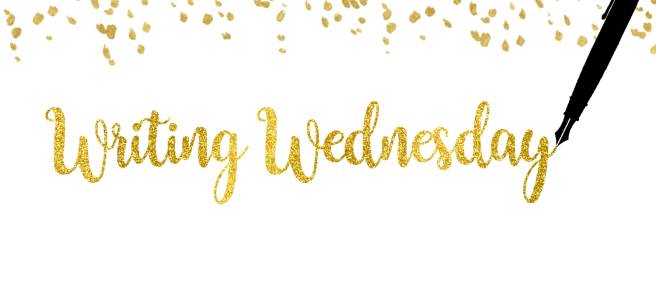 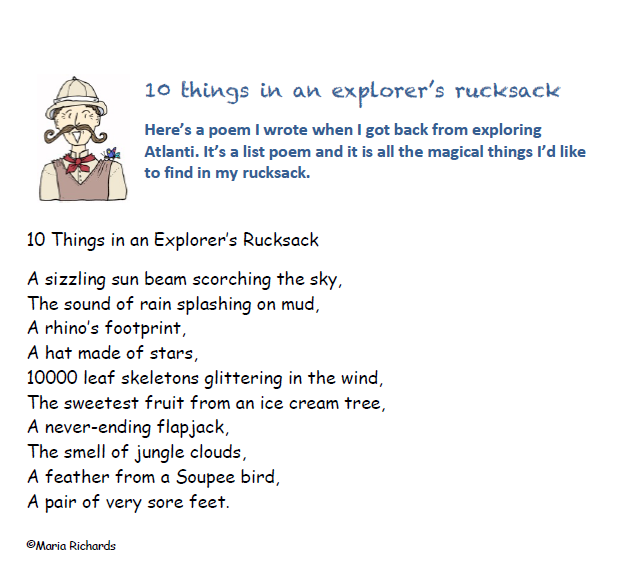 Listen carefully. I’ll read it to you the first time and then we’ll read it through together. Remember to use your ruler or finger to keep your place.
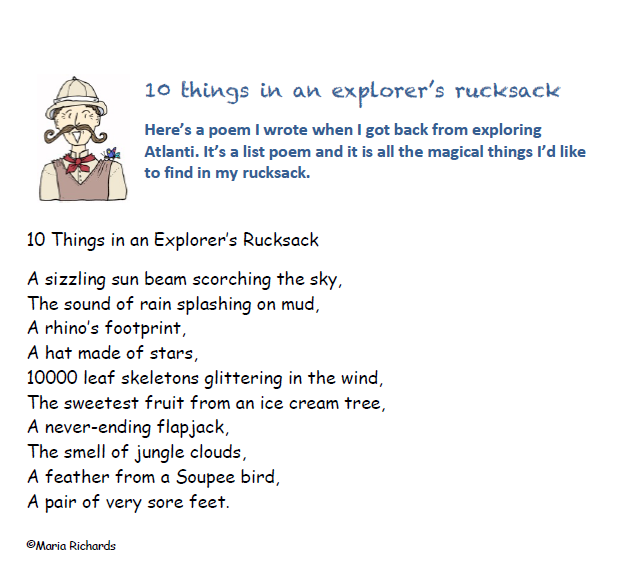 What do you notice about the poem? Can you spot the following things? 
Can you find the smell of something?
Can you find alliteration?
Can you find the sound of something?
Can you find something never-ending?
Can you find an item of unusual clothing?
Can you find something a creature left behind?
Can you find something amazing growing in the jungle?
Can you find a large number of something?
Canyou find a line that tells us how the explorer is feeling?
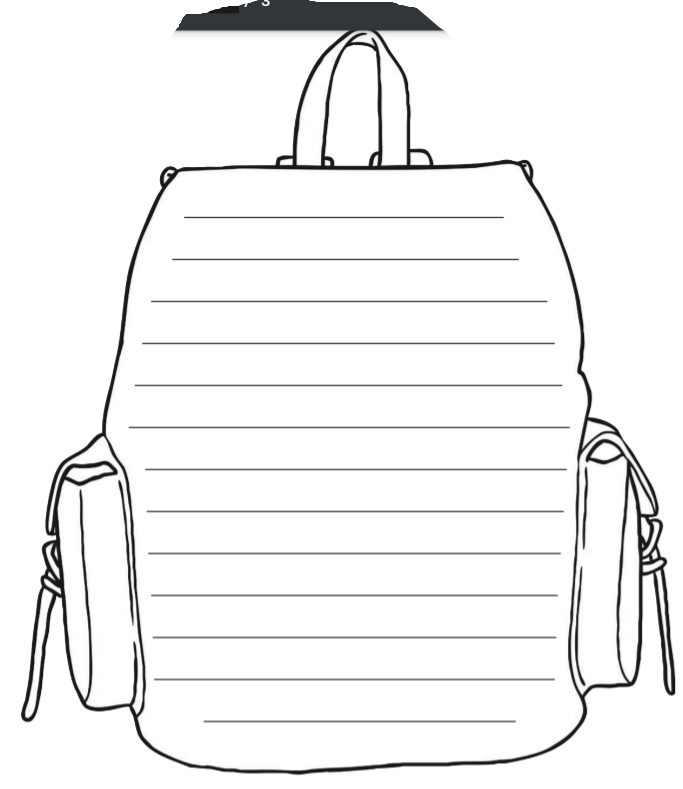 What will you put in your rucksack?
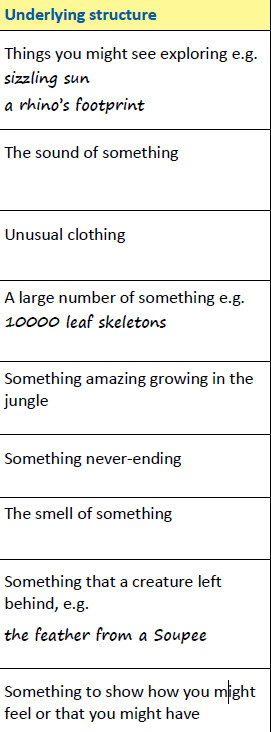